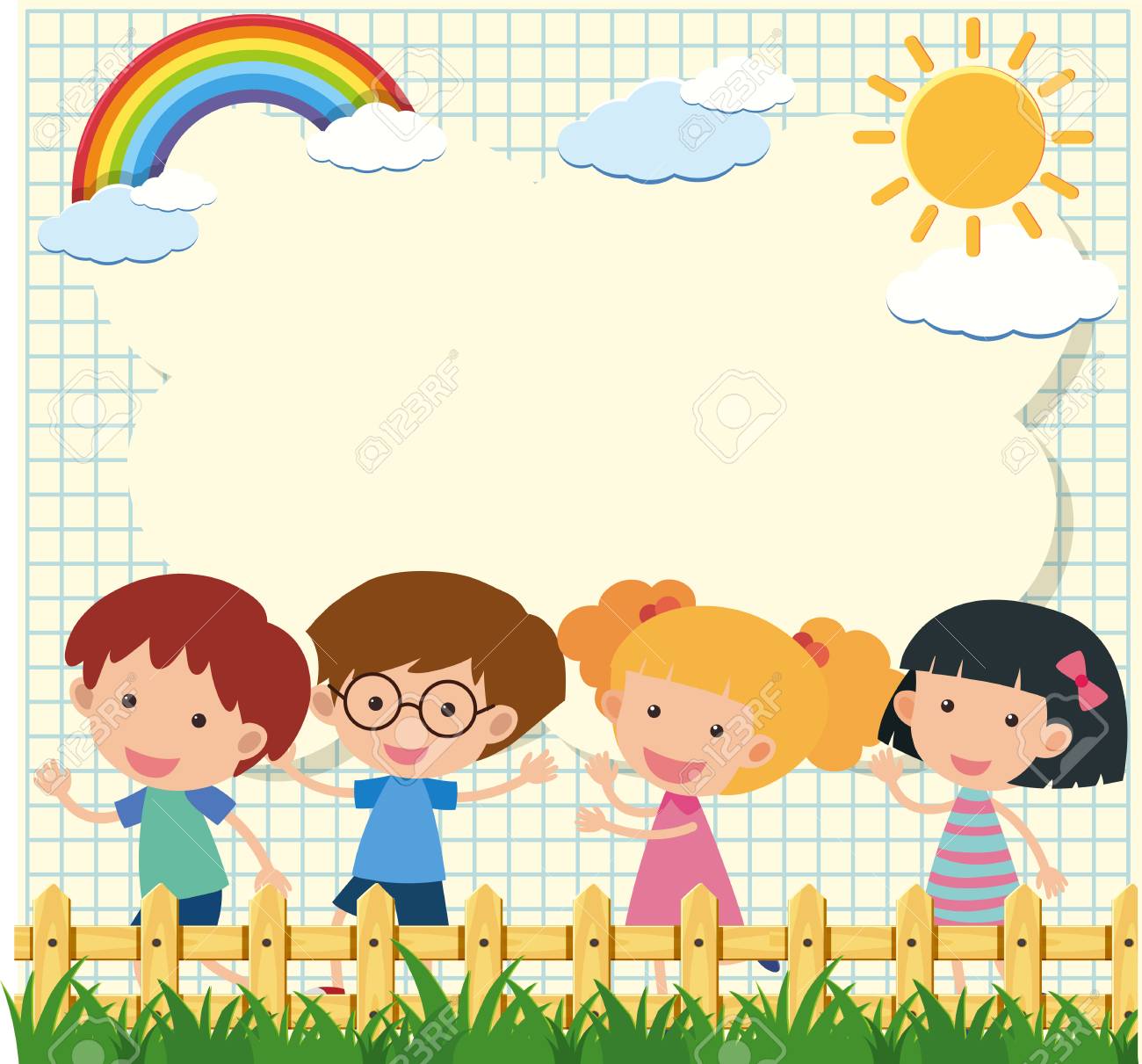 Chào mừng các con
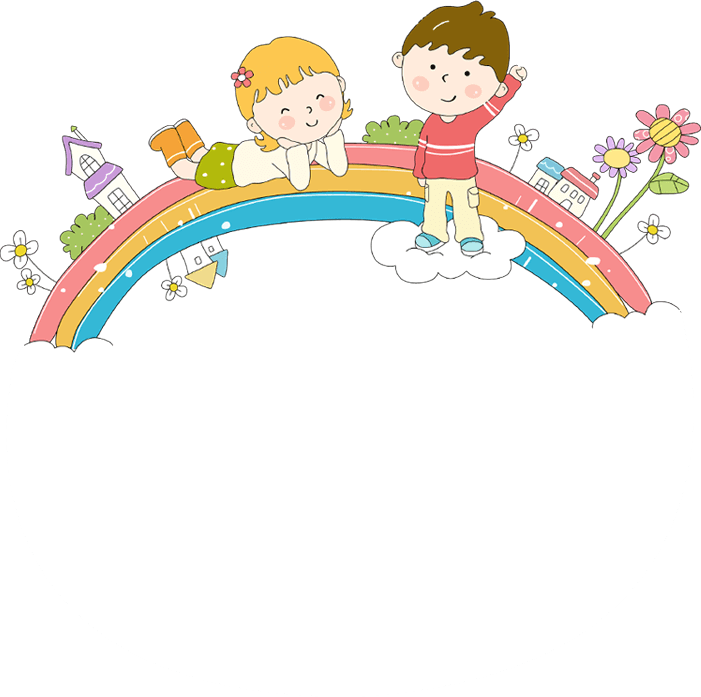 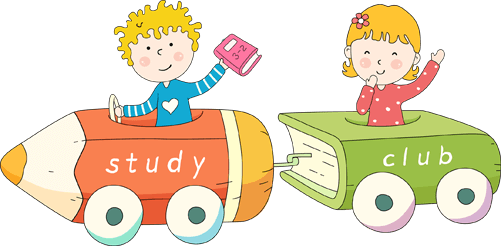 Kể chuyện
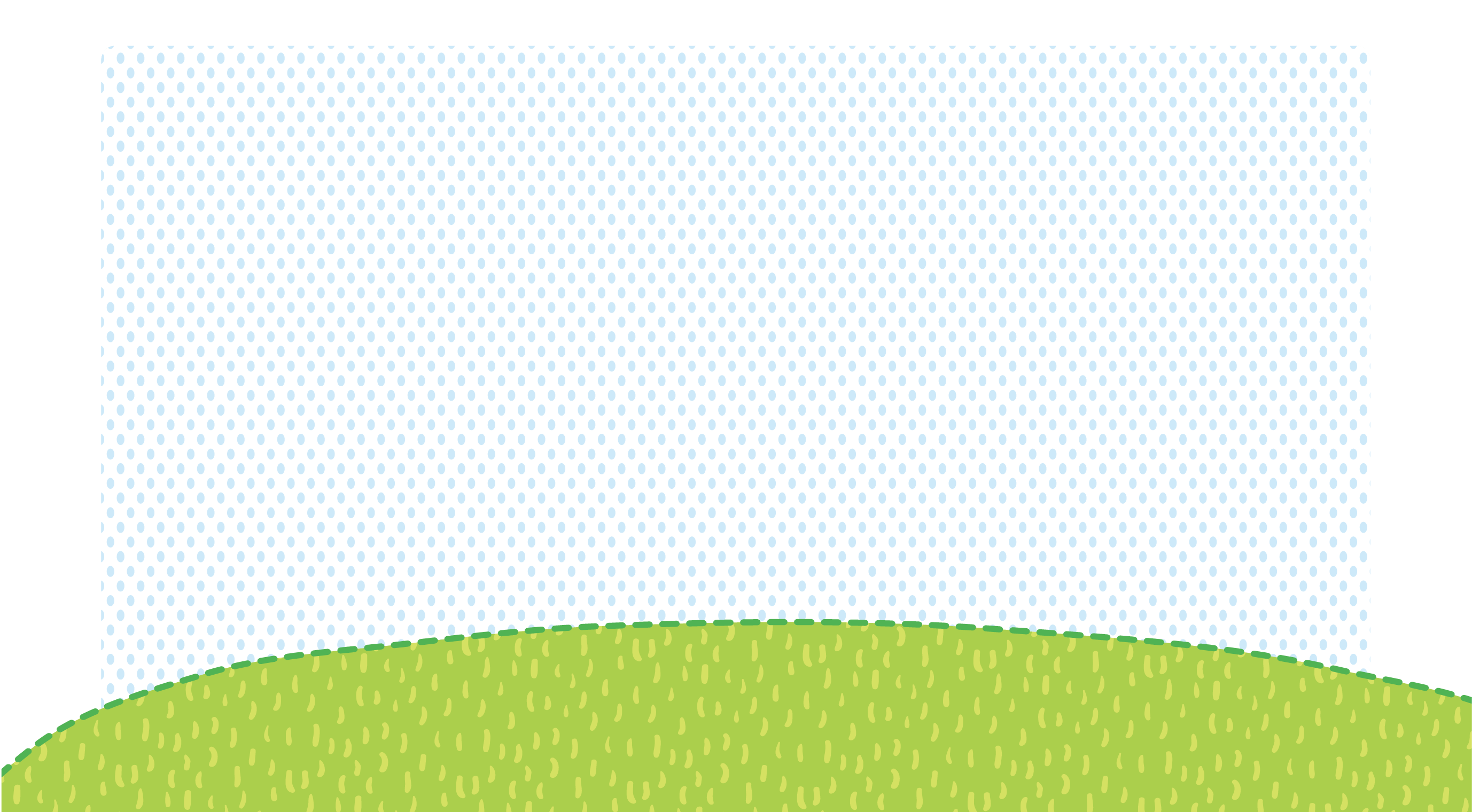 Thứ sáu ngày 19 tháng 3 năm 2021
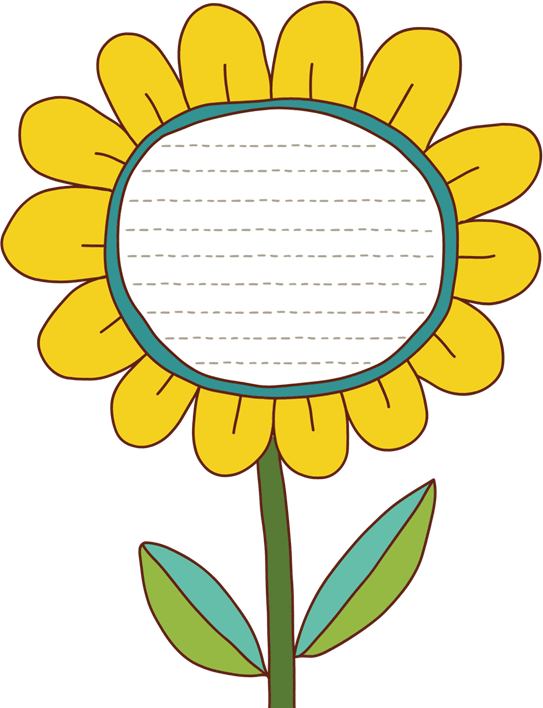 Kể chuyện
Bông hoa cúc trắng
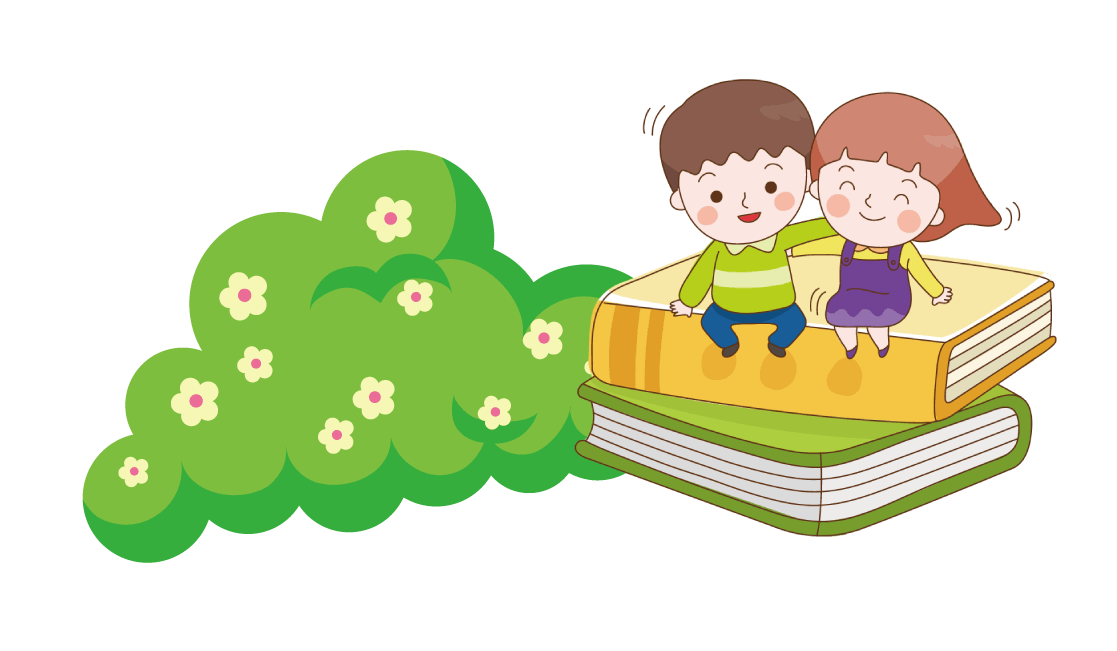 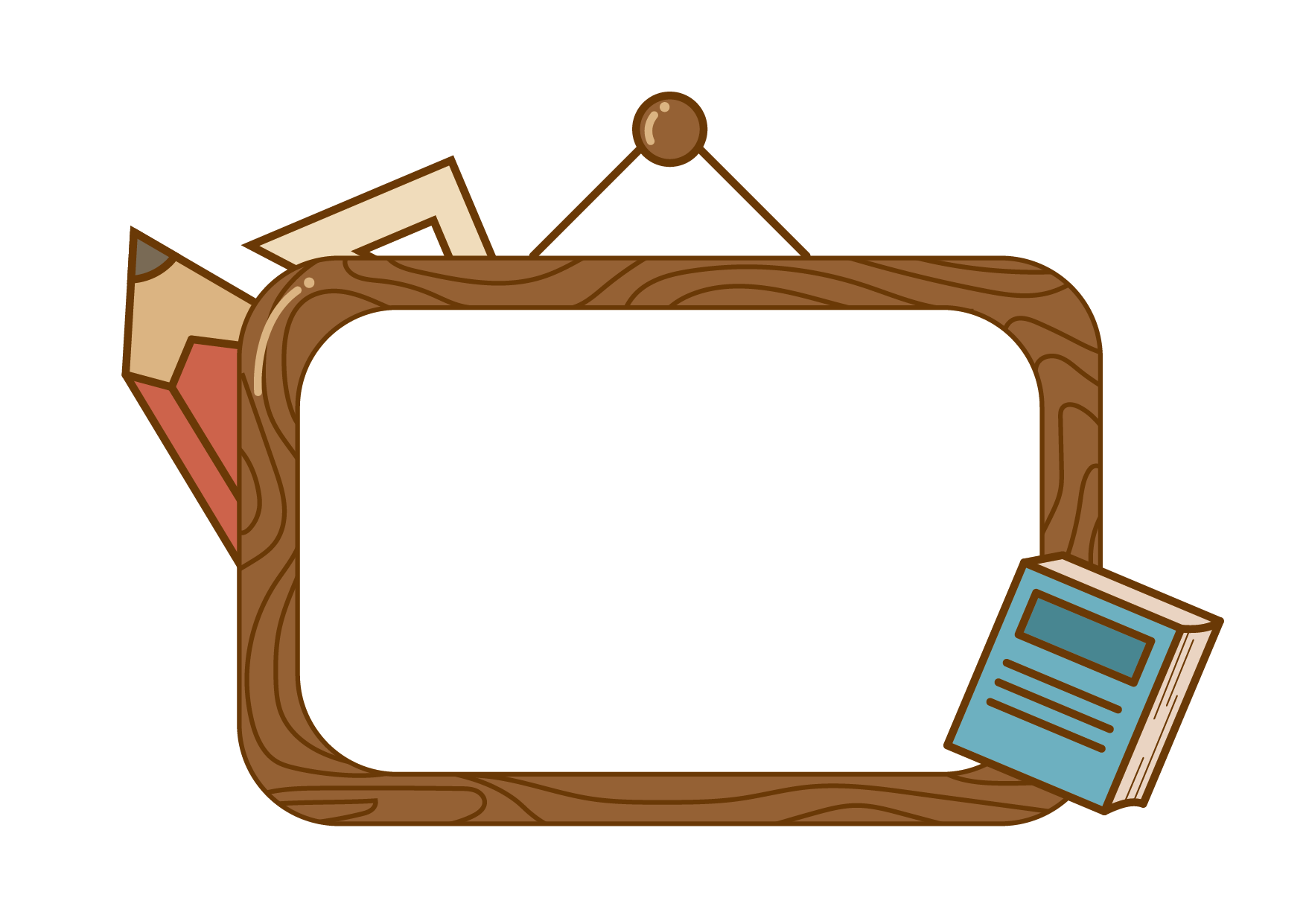 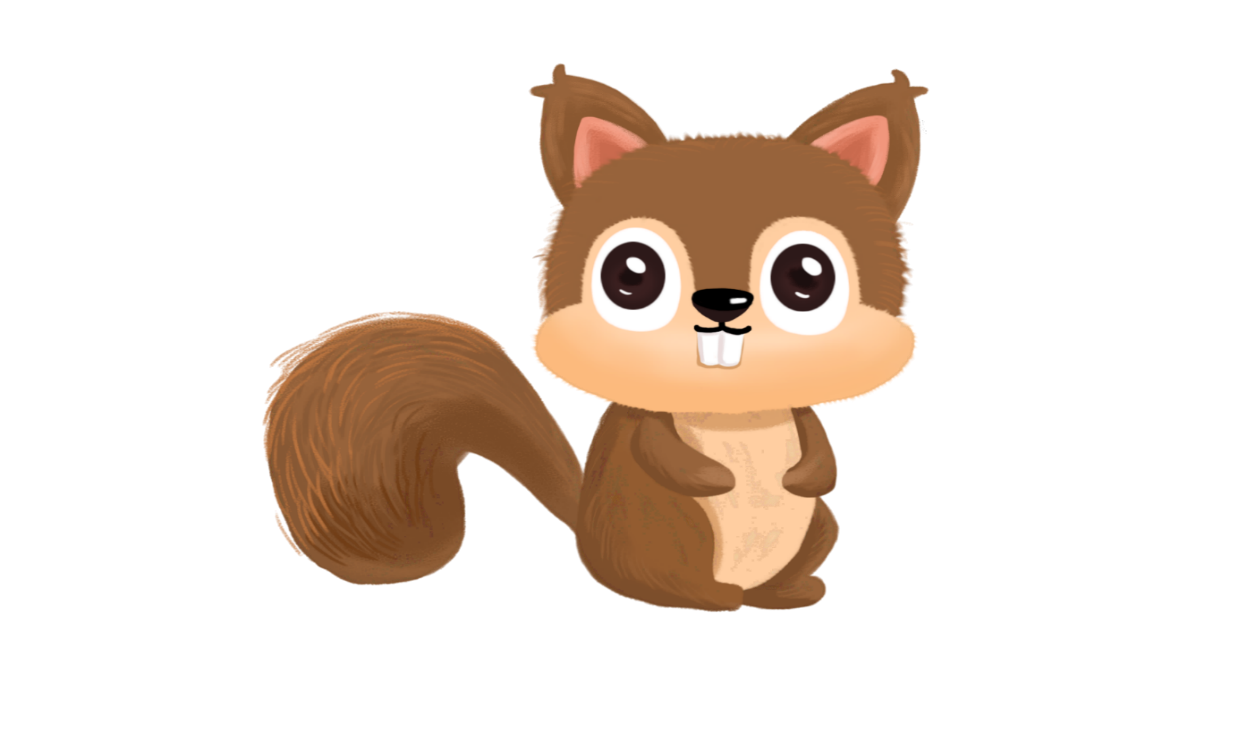 Nghe kể lại
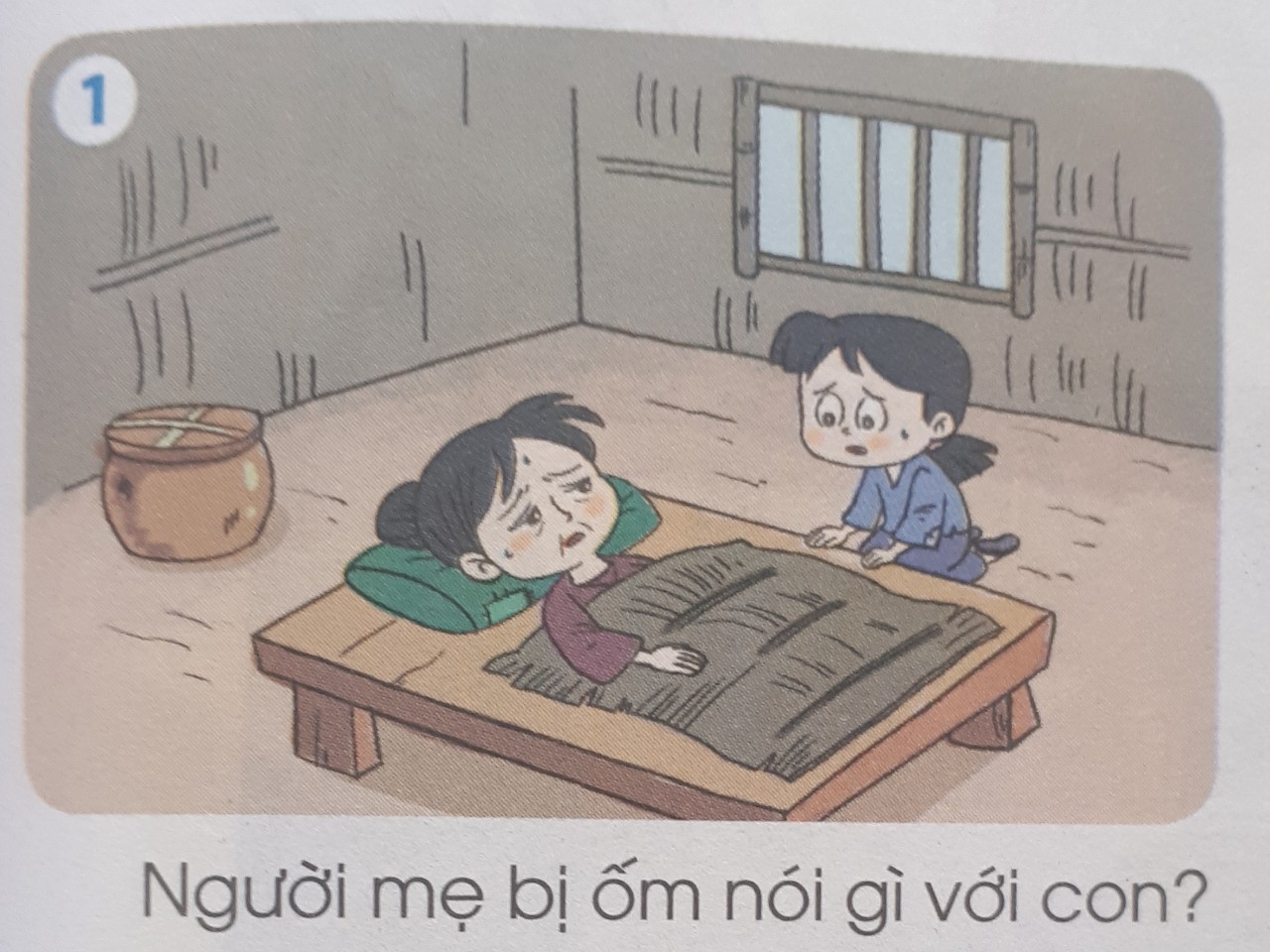 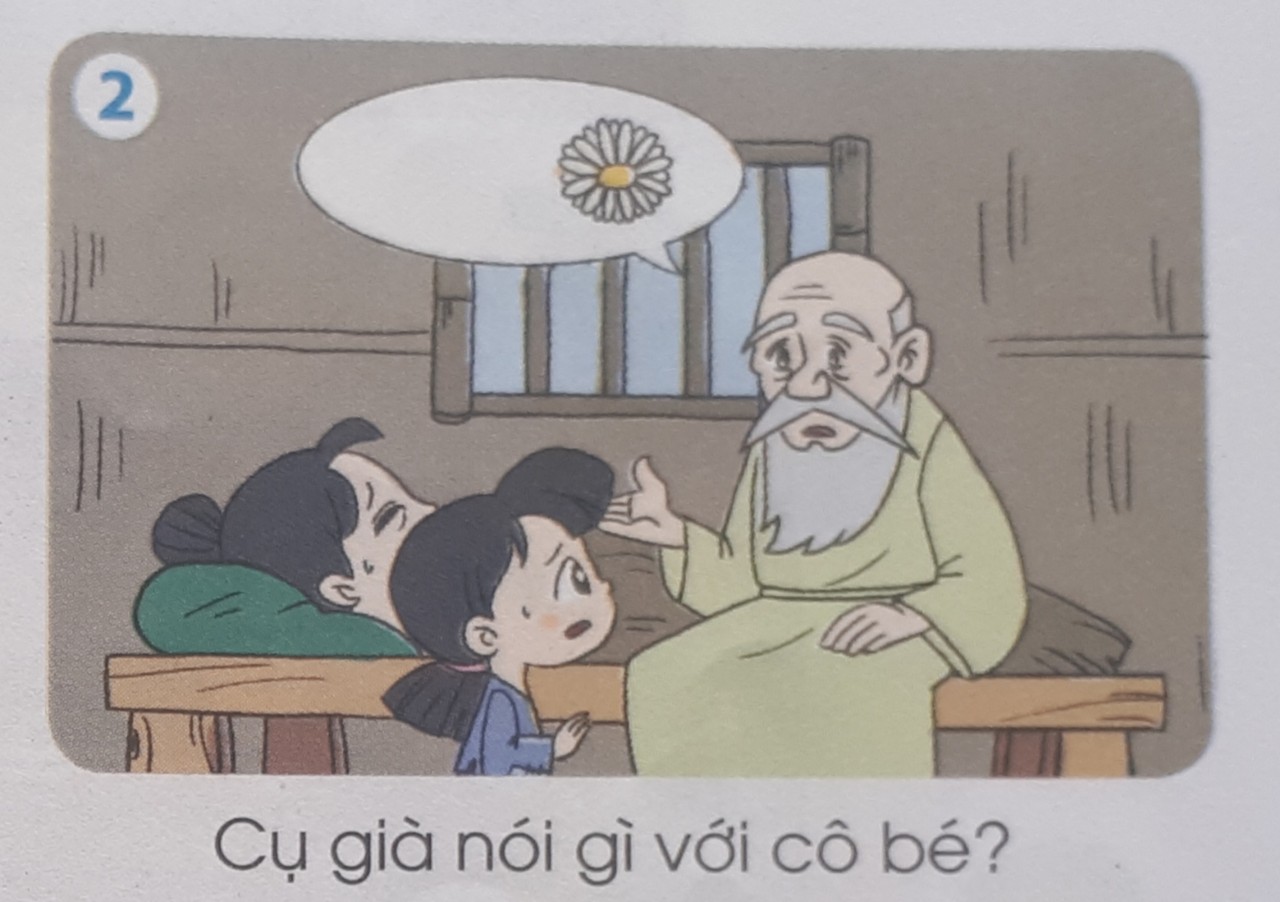 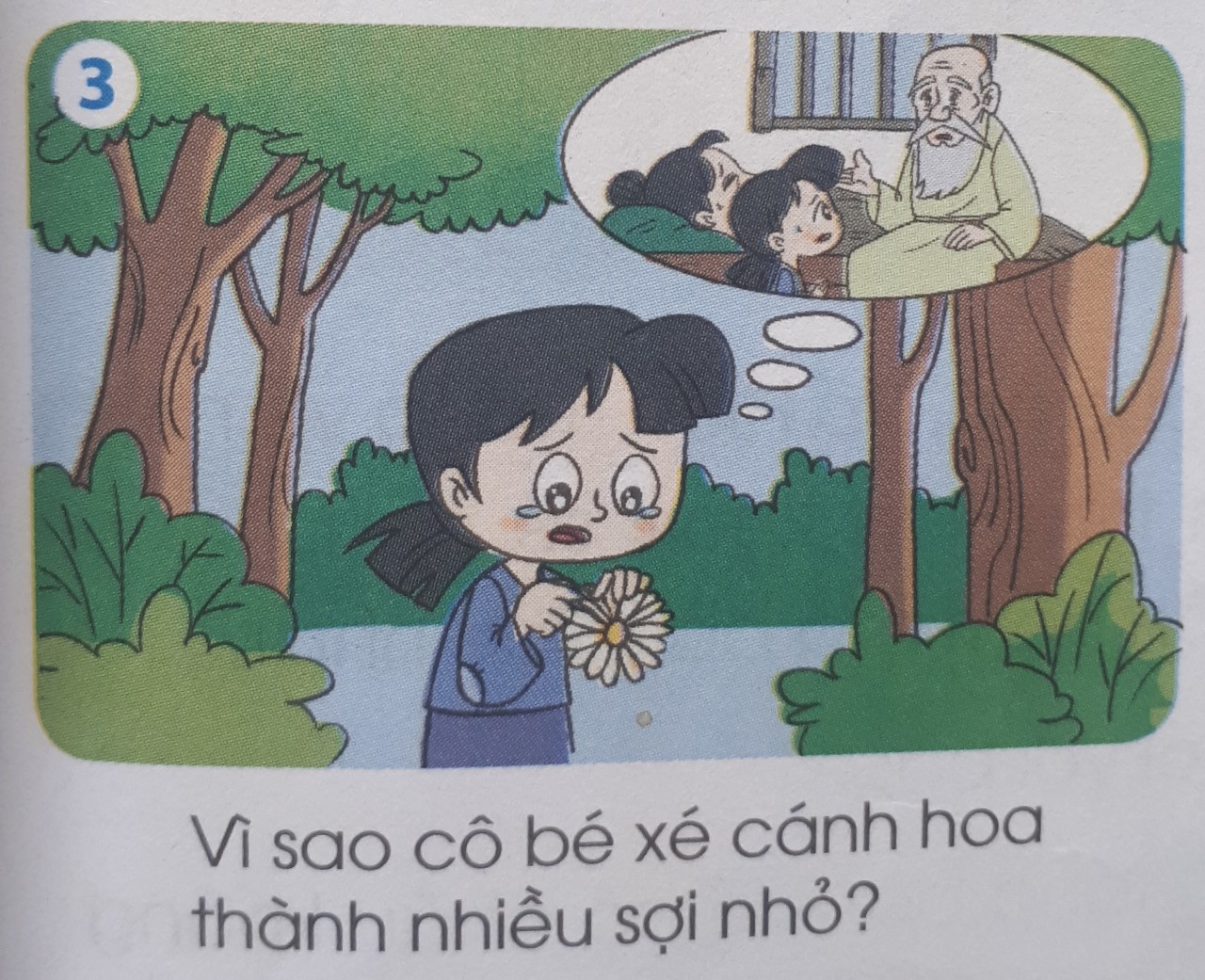 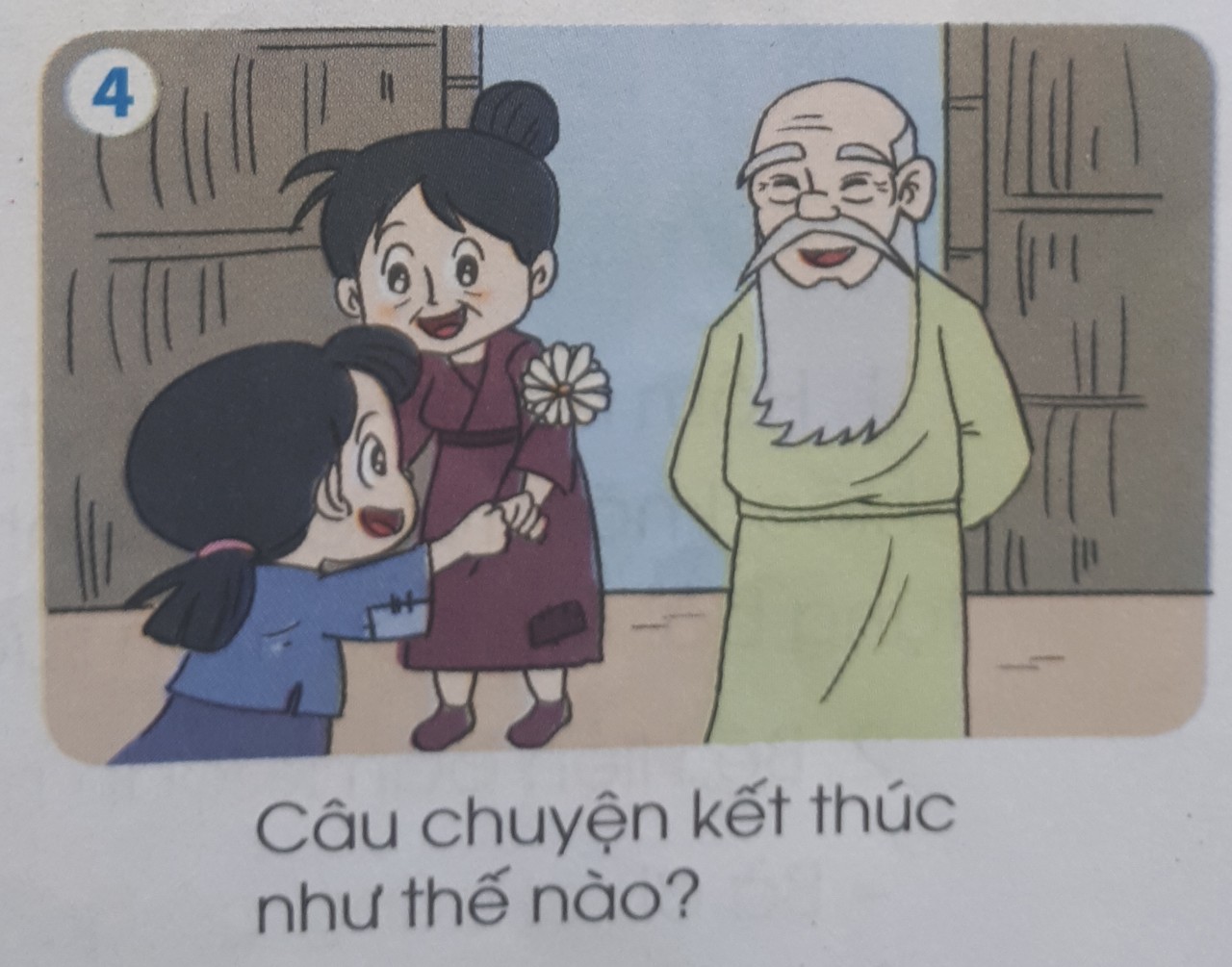 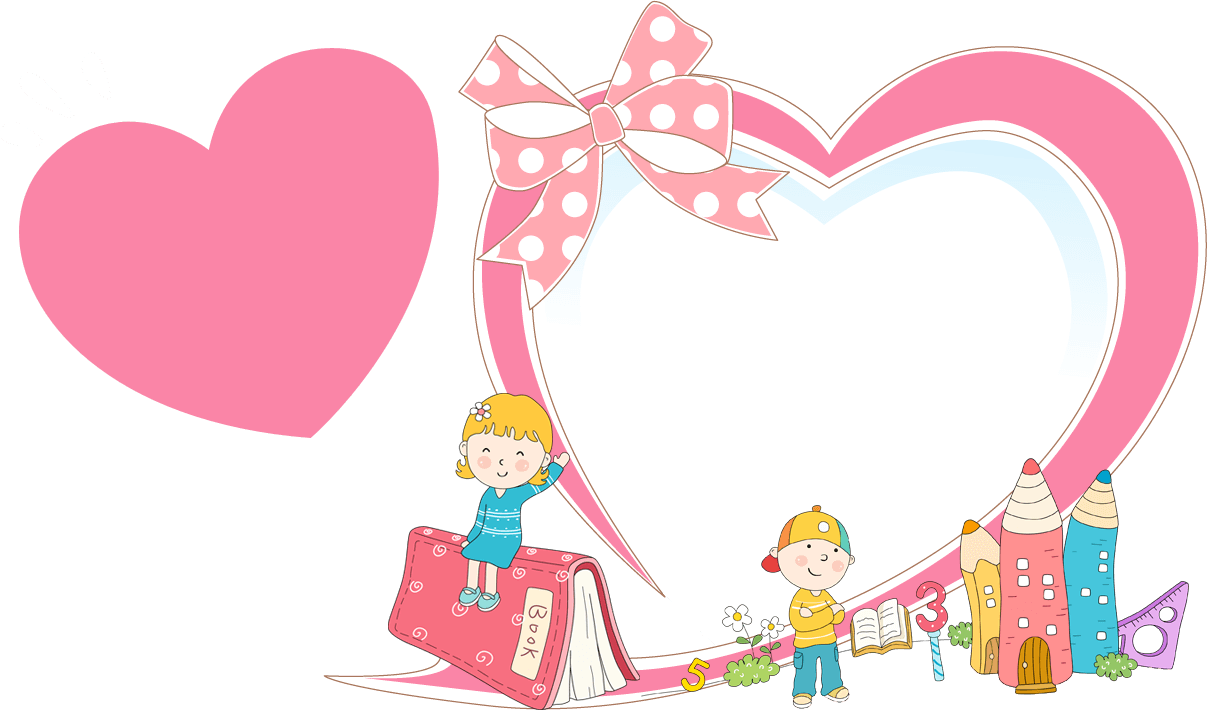 Cïng b¹n
Traû lêi c©u hái theo tranh
Qua trß ch¬i "Hép quµ bÝ mËt".
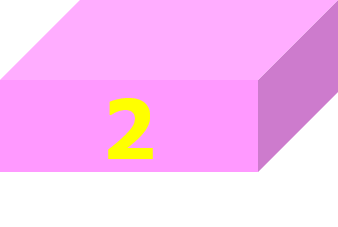 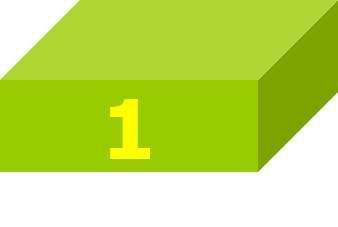 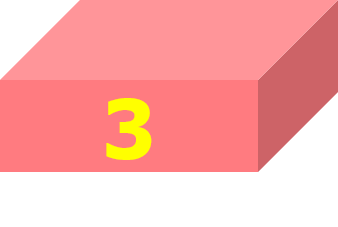 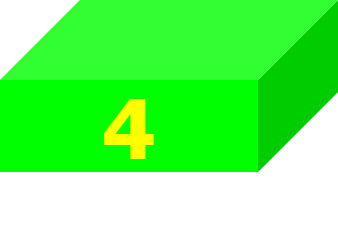 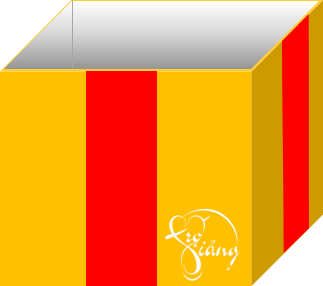 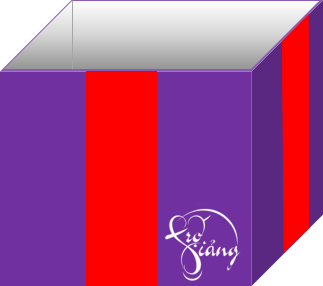 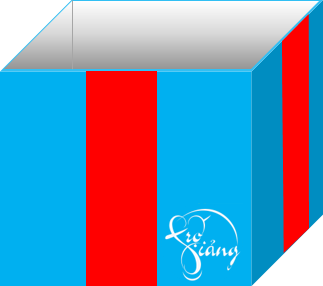 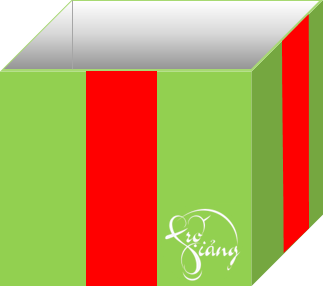 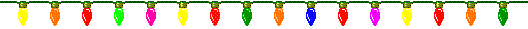 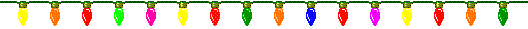 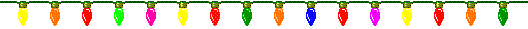 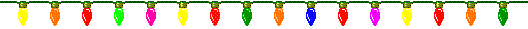 [Speaker Notes: Cách chơi: Bấm vào thân hộp quà -> Xuất hiện câu hỏi, nhấp chuột để xuất hiện câu trả lời. Nhấp vào nắp hộp quà để tặng con một tràng vỗ tay. Bấm “Go home” để trờ về hộp quà tiếp theo và làm tương tự như trên.]
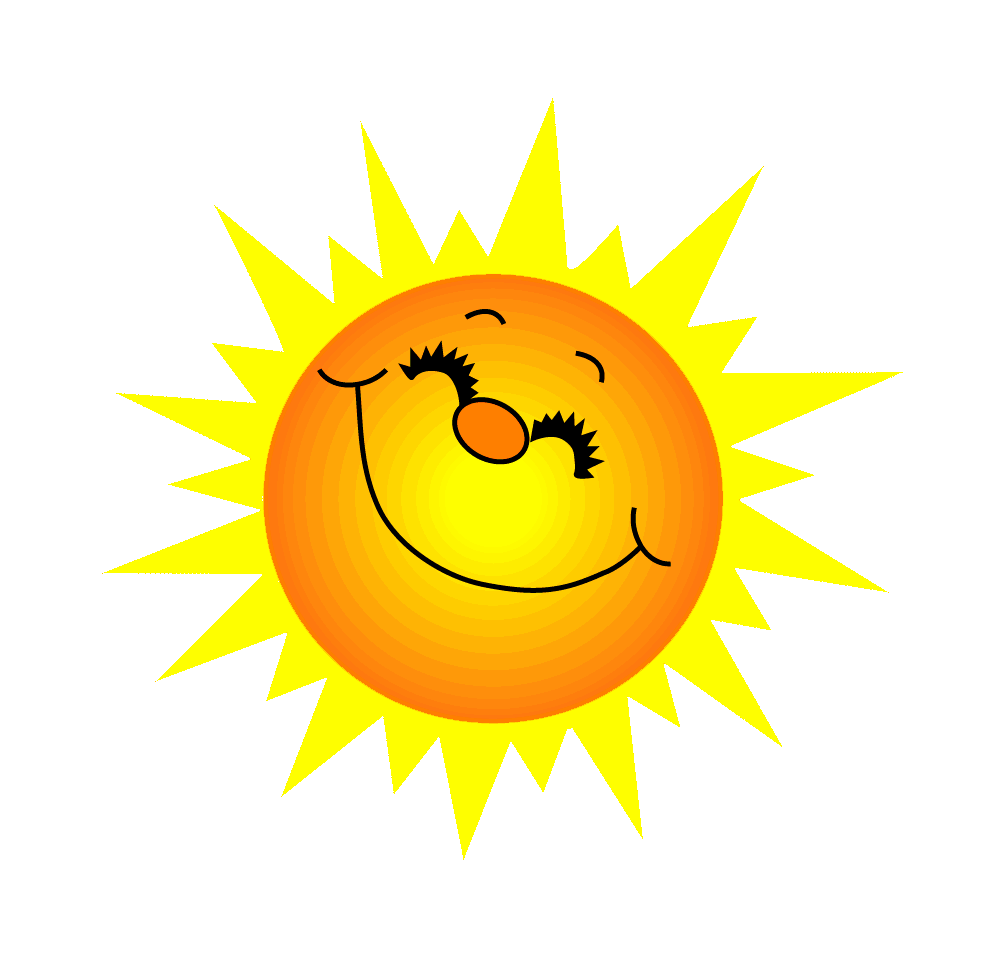 Người mẹ bị ốm nói gì với con?
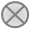 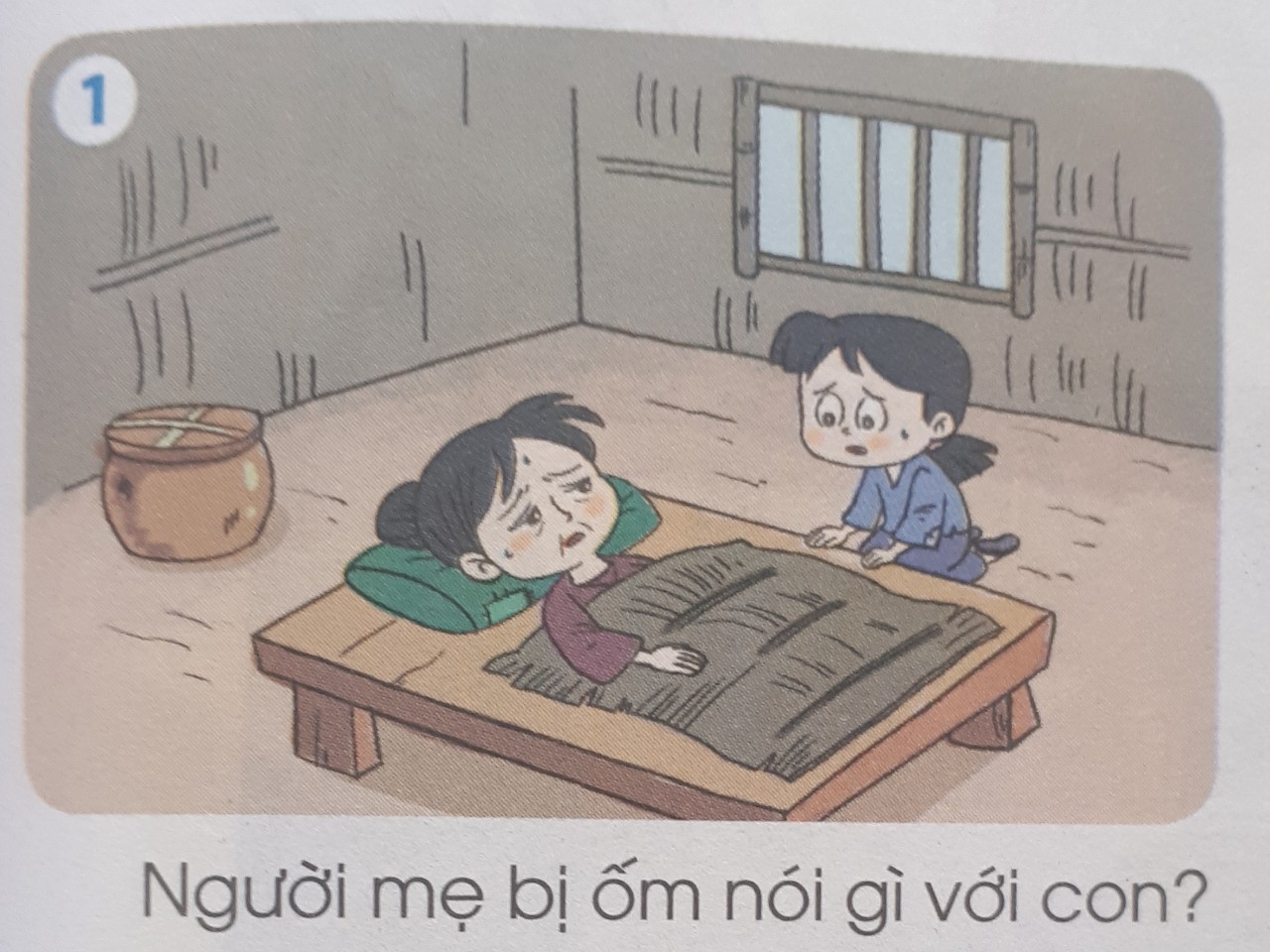 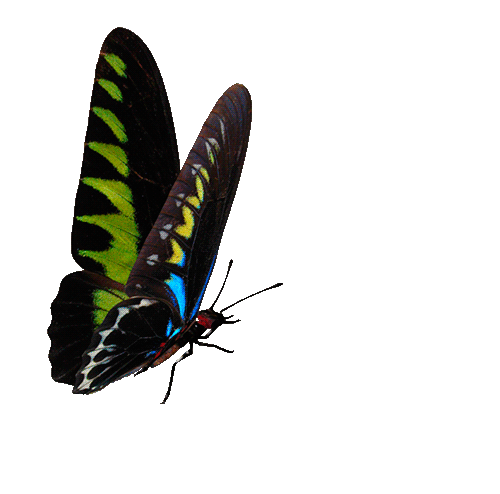 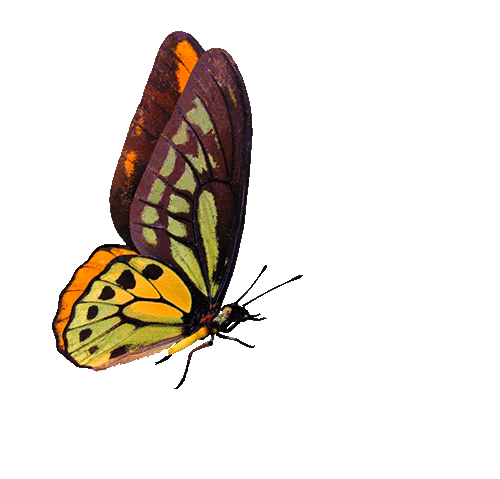 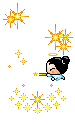 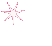 You are given 3 candies
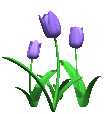 GO HOME
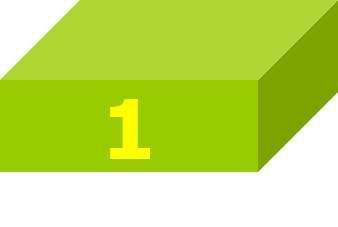 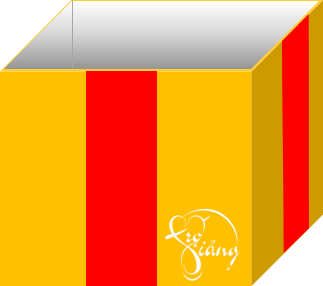 Mẹ mệt quá. 
Con hãy mời thầy thuốc cho mẹ.
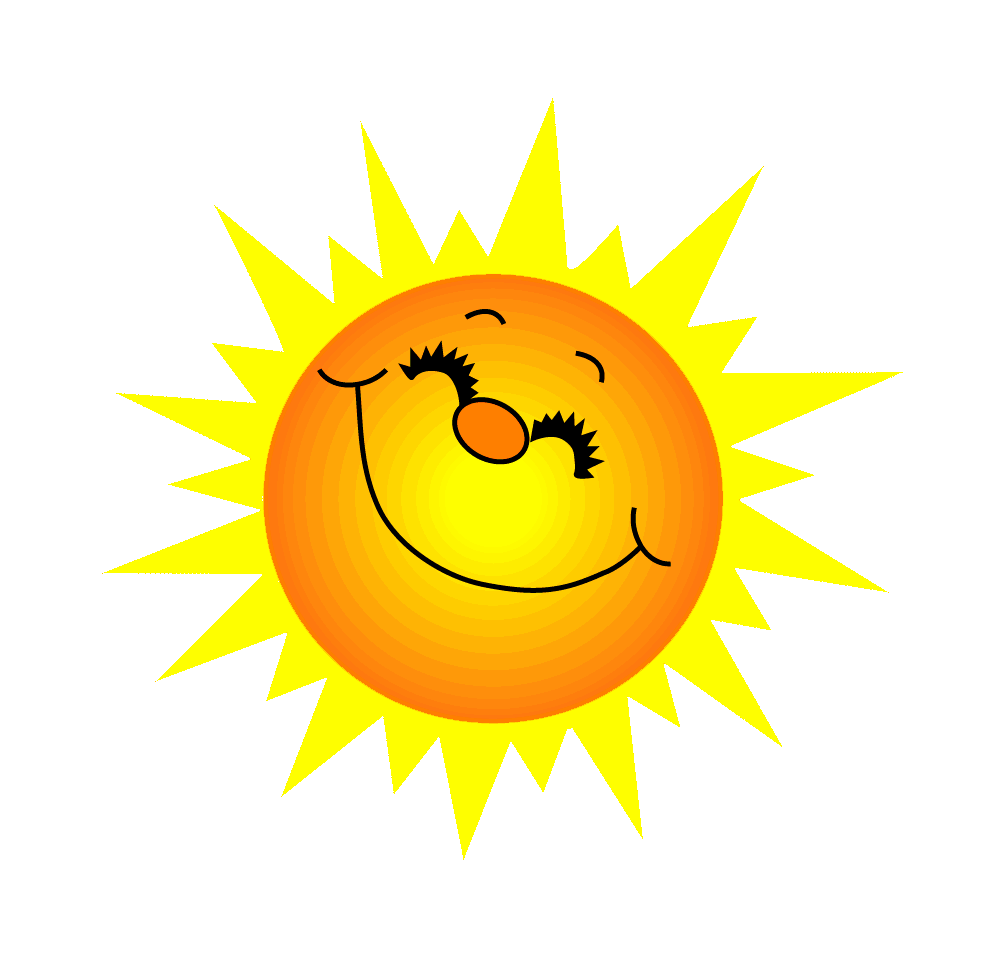 Cụ già nói gì với cô bé?
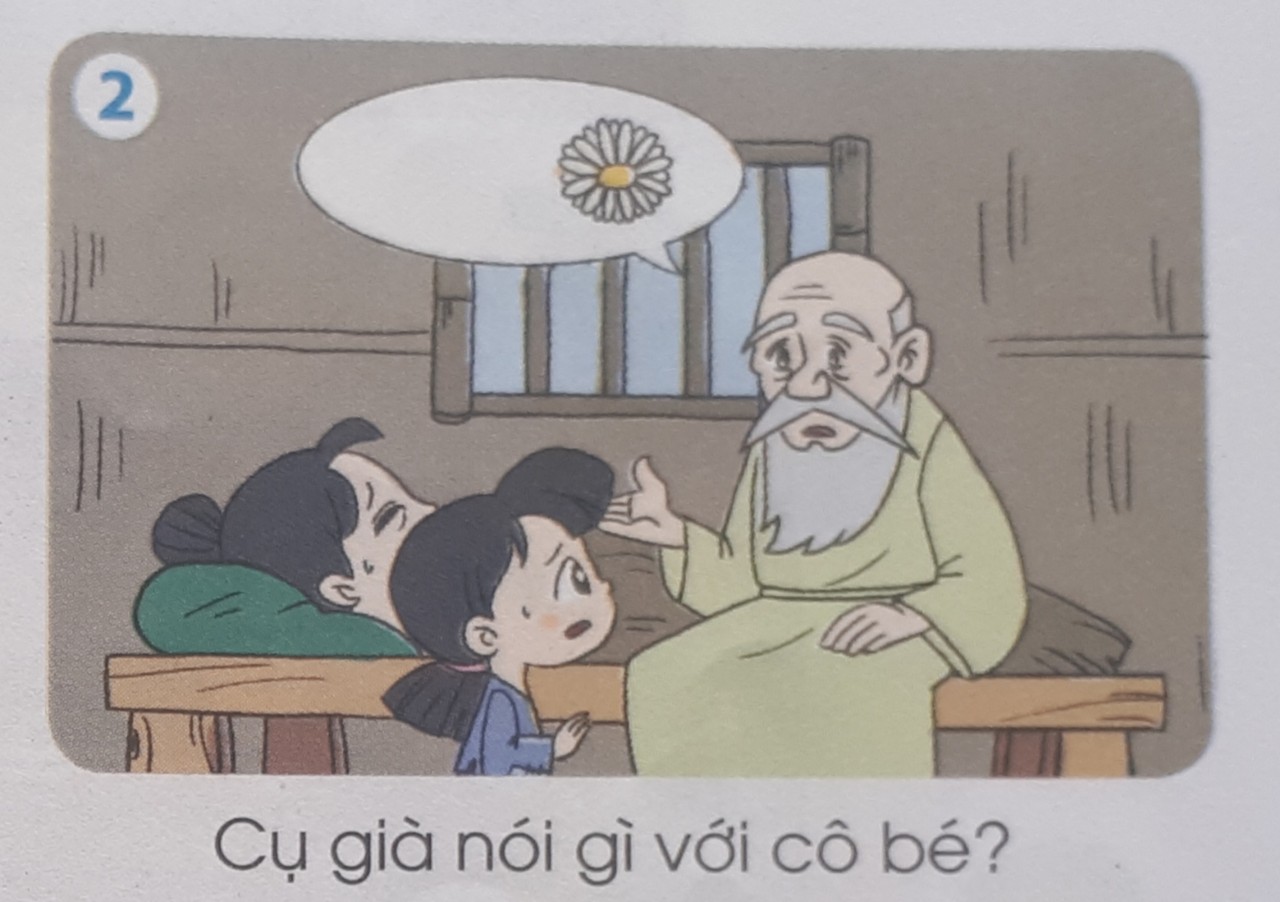 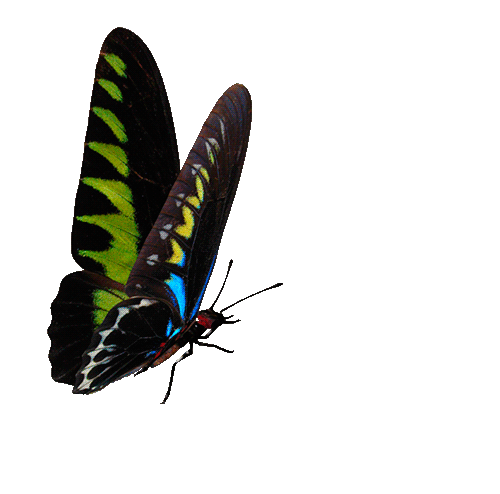 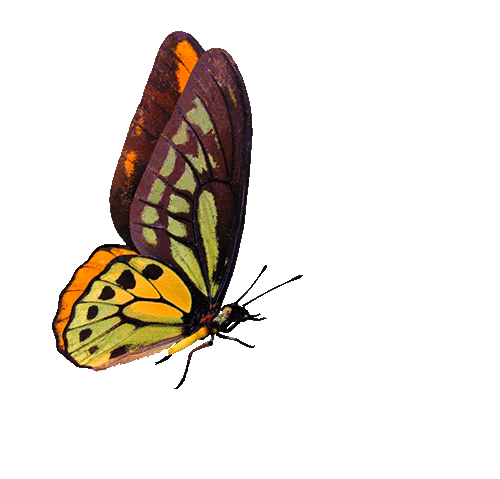 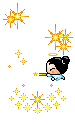 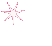 You are given 5 candies
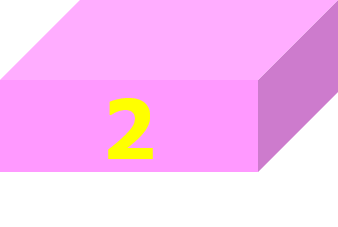 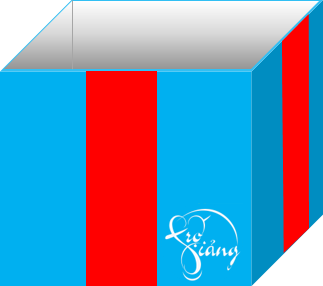 Cháu hãy đến gốc đa đầu rừng, hái cho ta 1 bông hoa thật đẹp về làm thuốc.
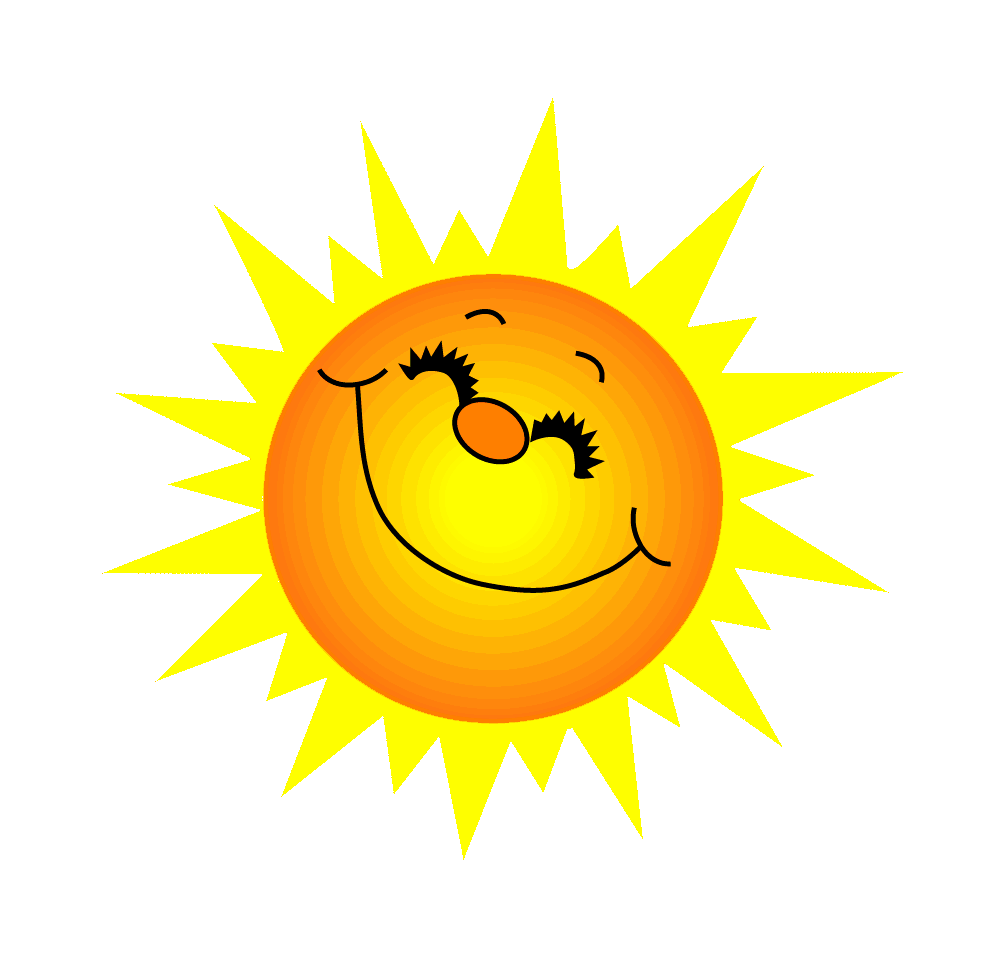 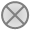 Vì sao cô bé xé cánh hoa thành nhiều sợi nhỏ?
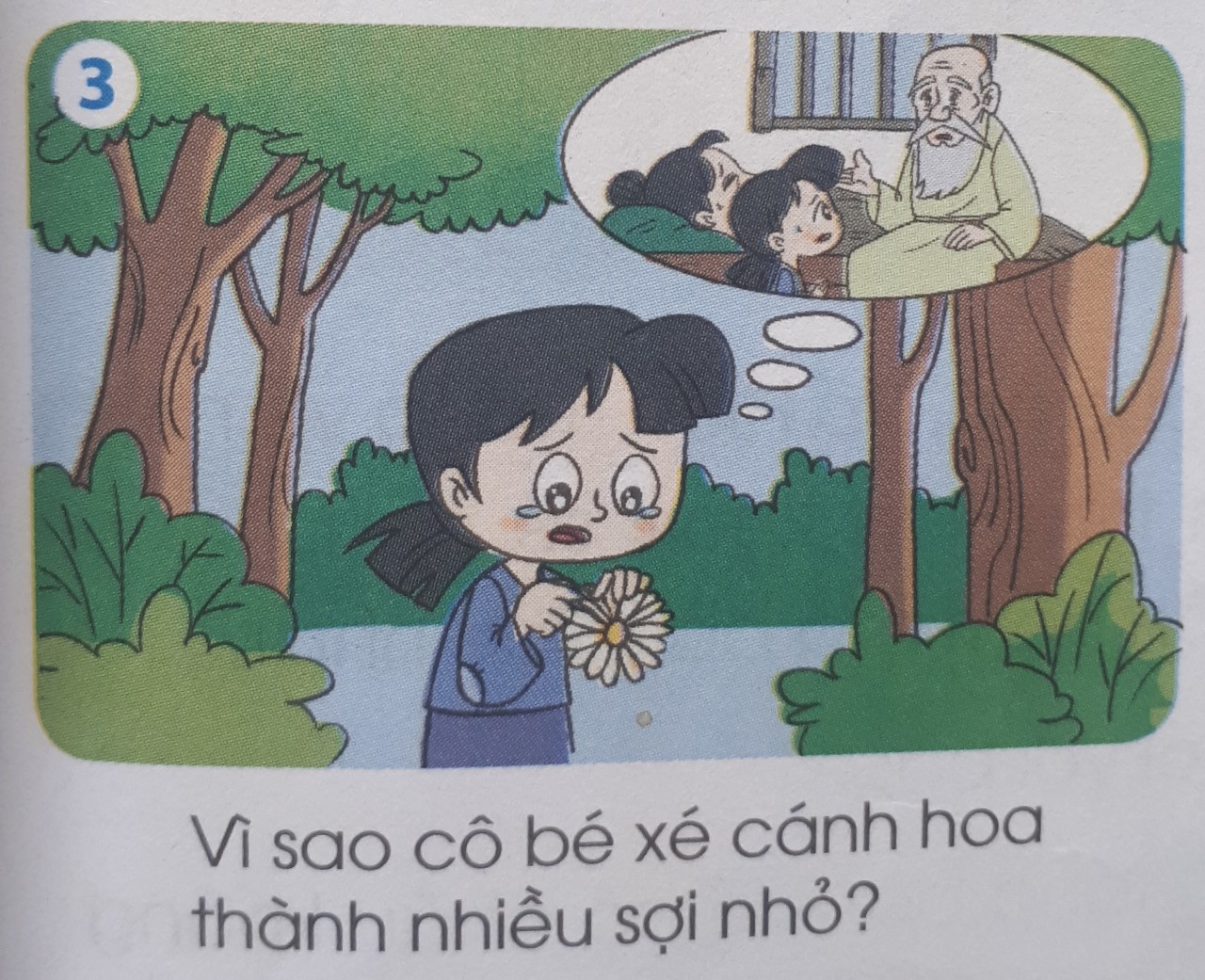 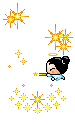 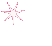 You are given 7 candies
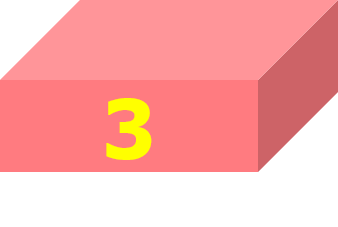 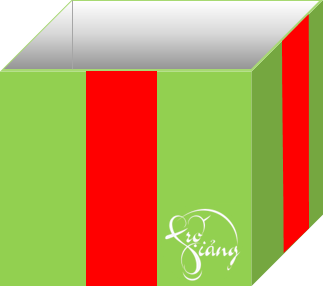 Vì cô bé nghe cụ già nói: Mỗi cánh hoa là 1 ngày mẹ được sống thêm.
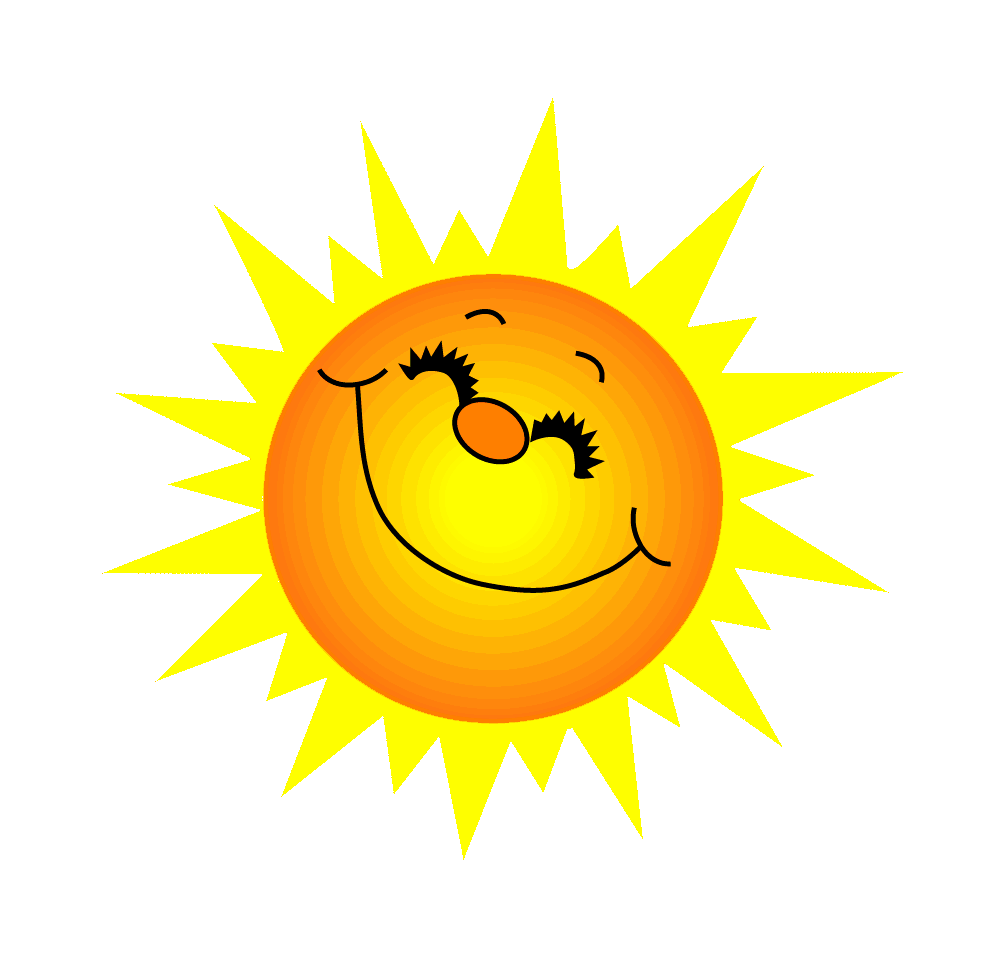 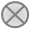 Câu chuyện kết thúc như thế nào?
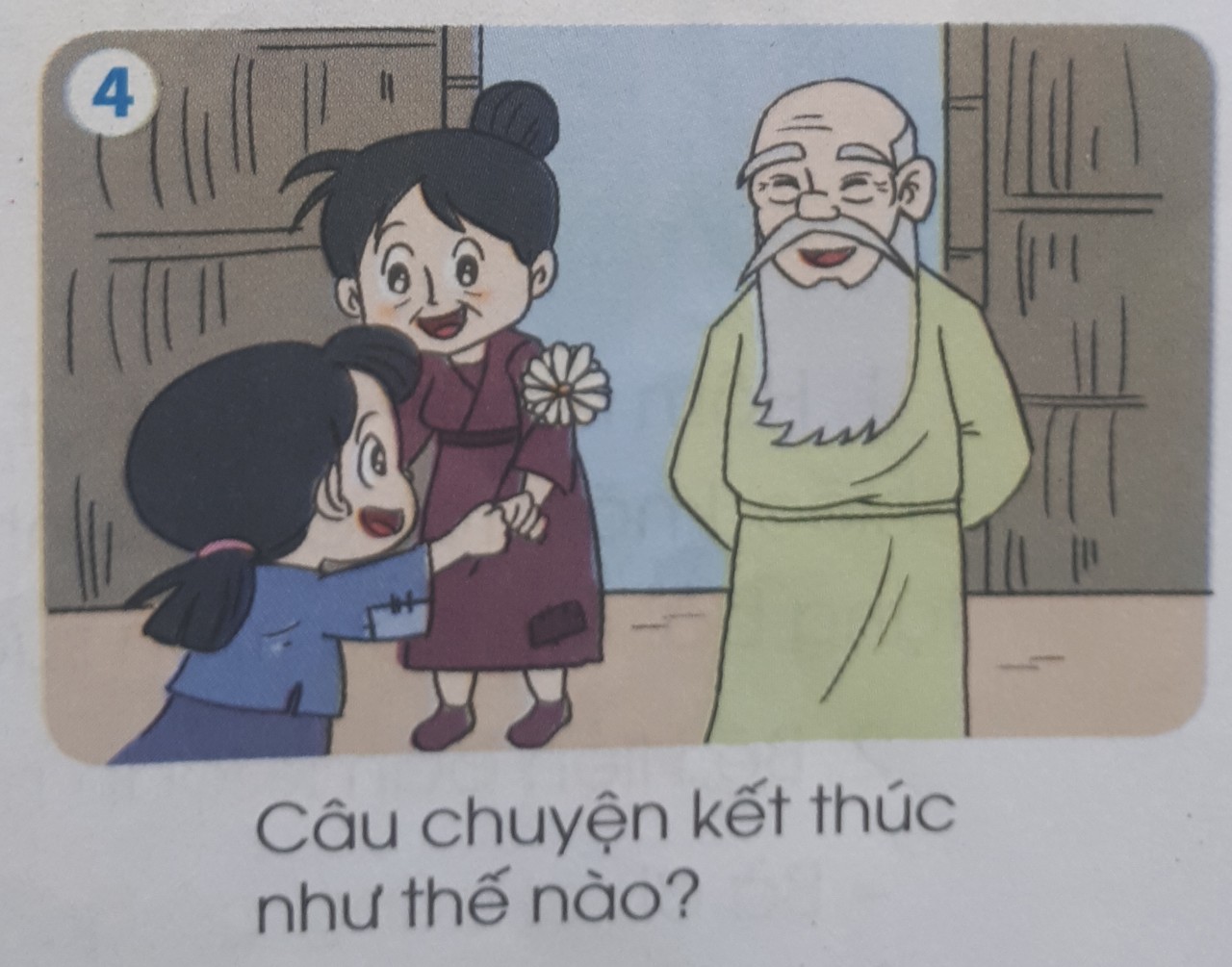 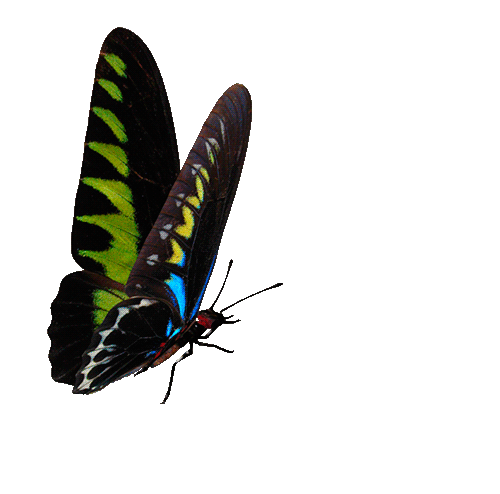 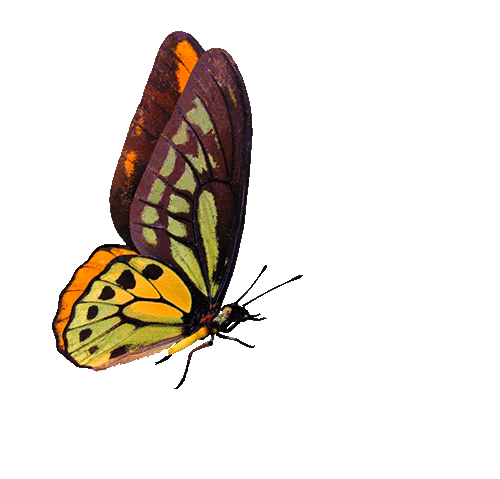 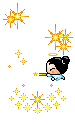 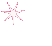 You are given 2 candies
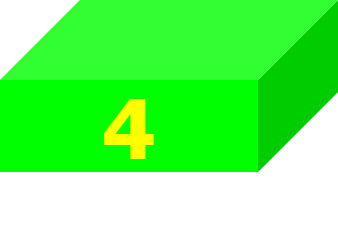 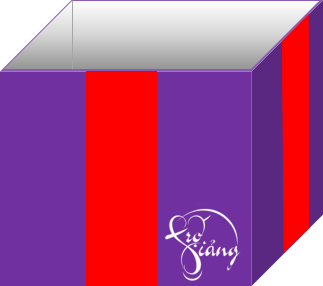 Mẹ cô bé đã khỏi bệnh.
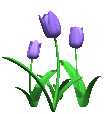 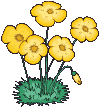 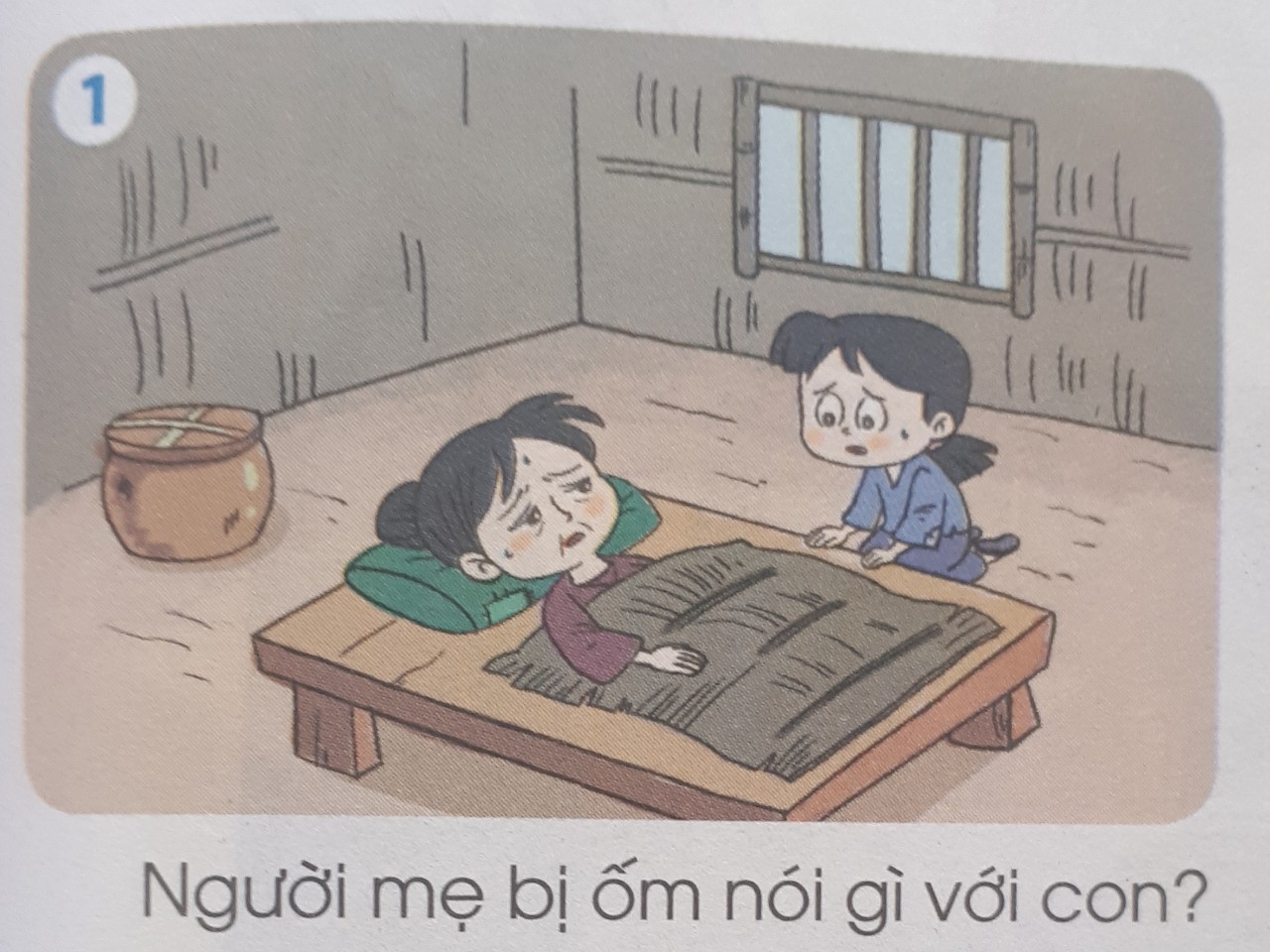 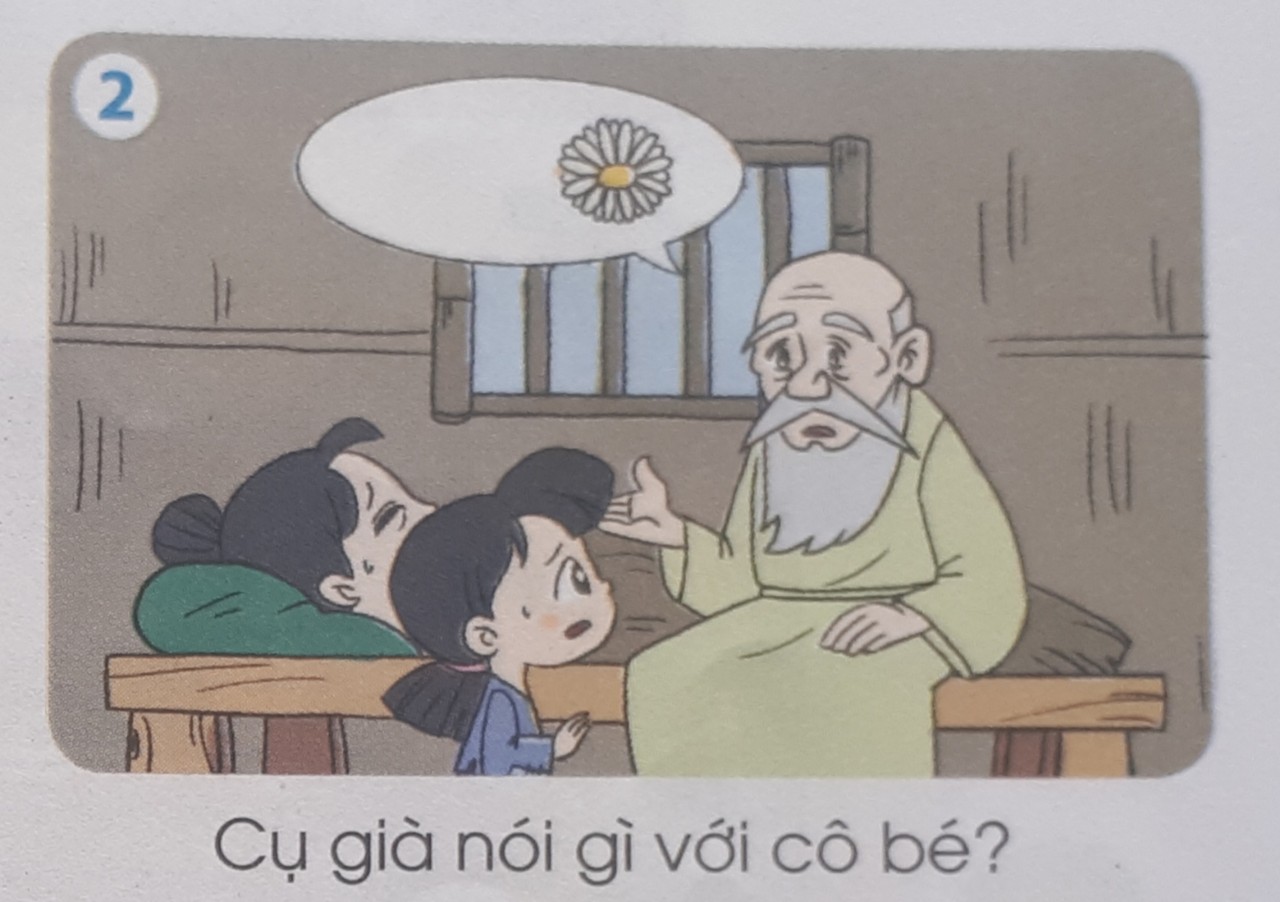 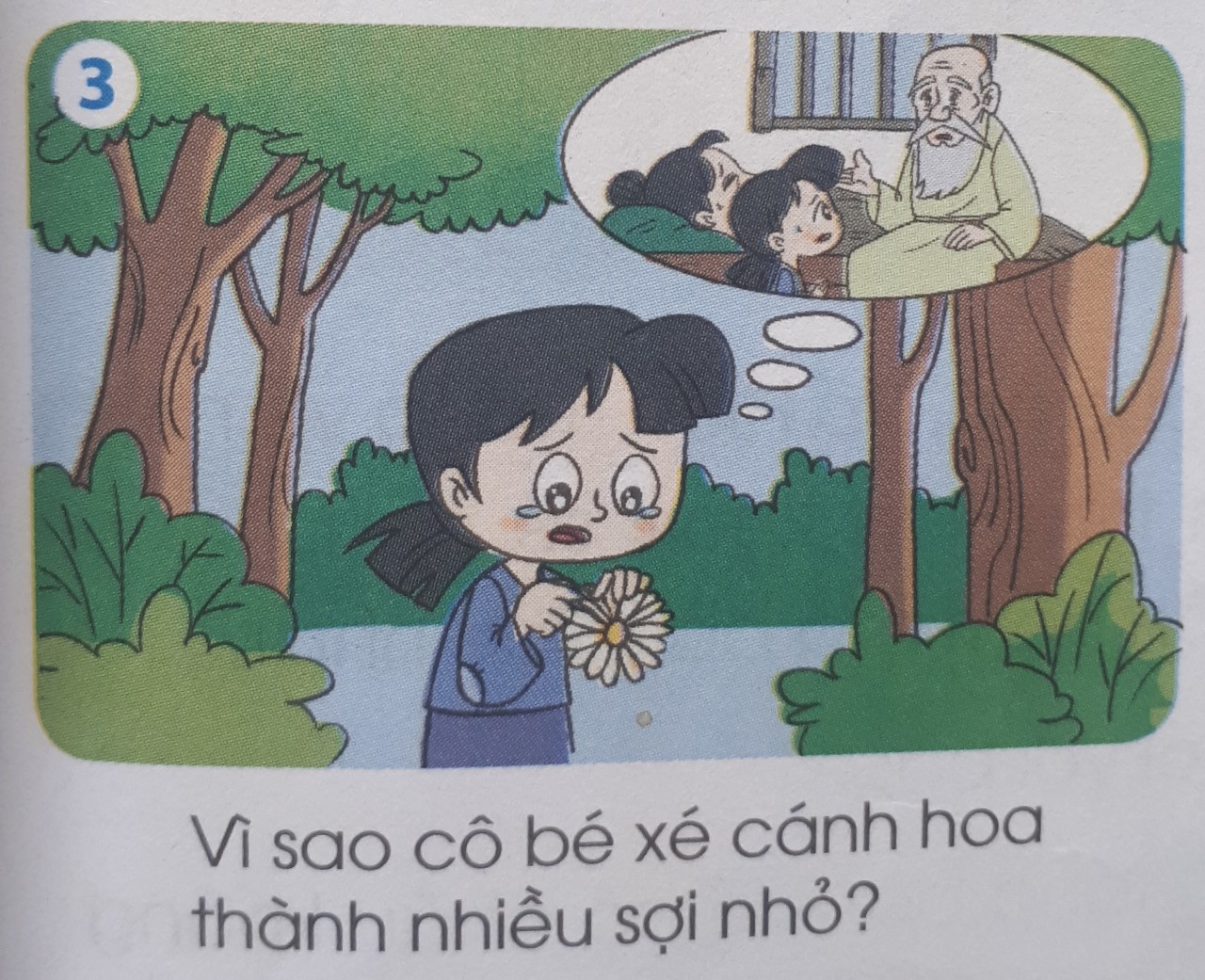 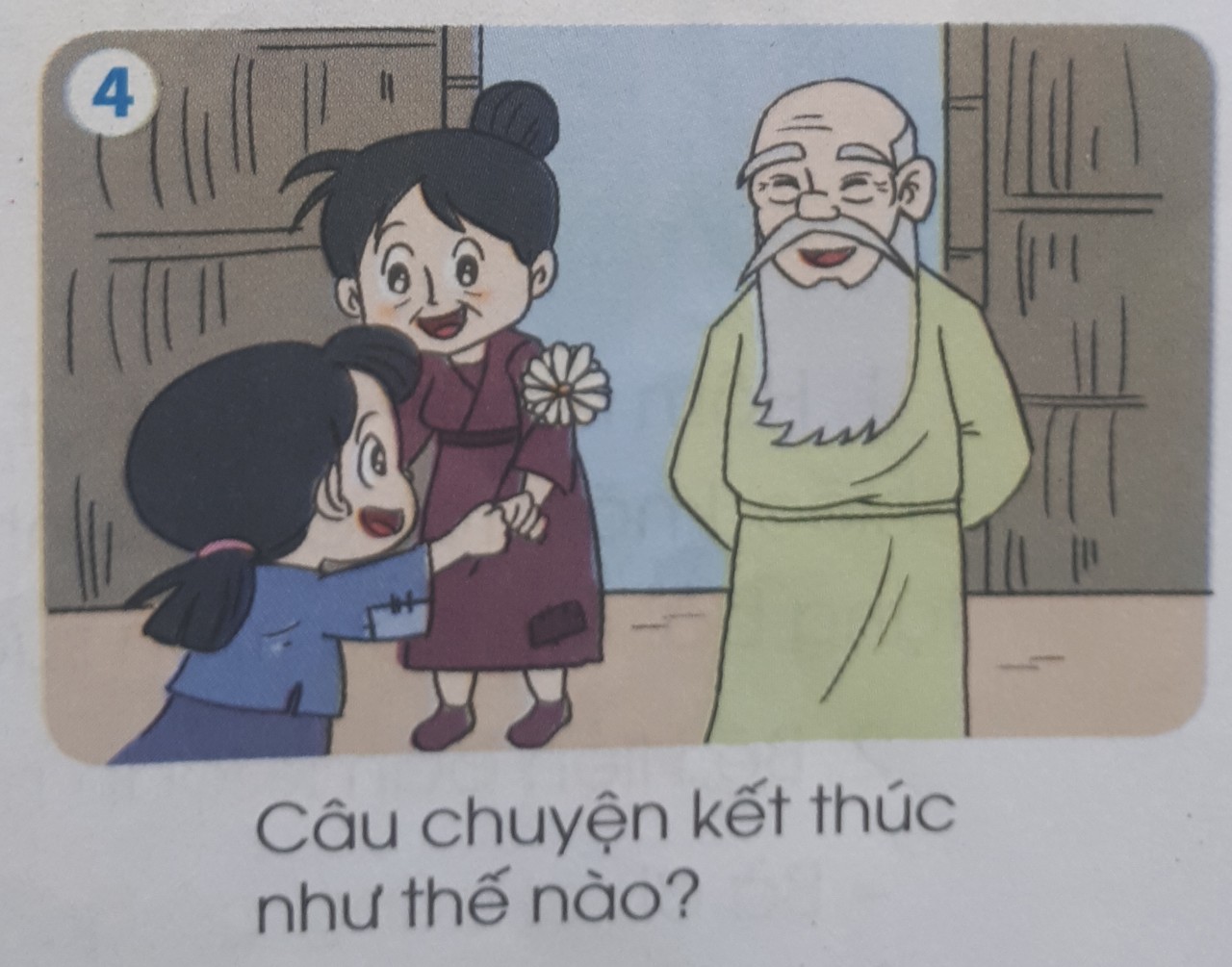 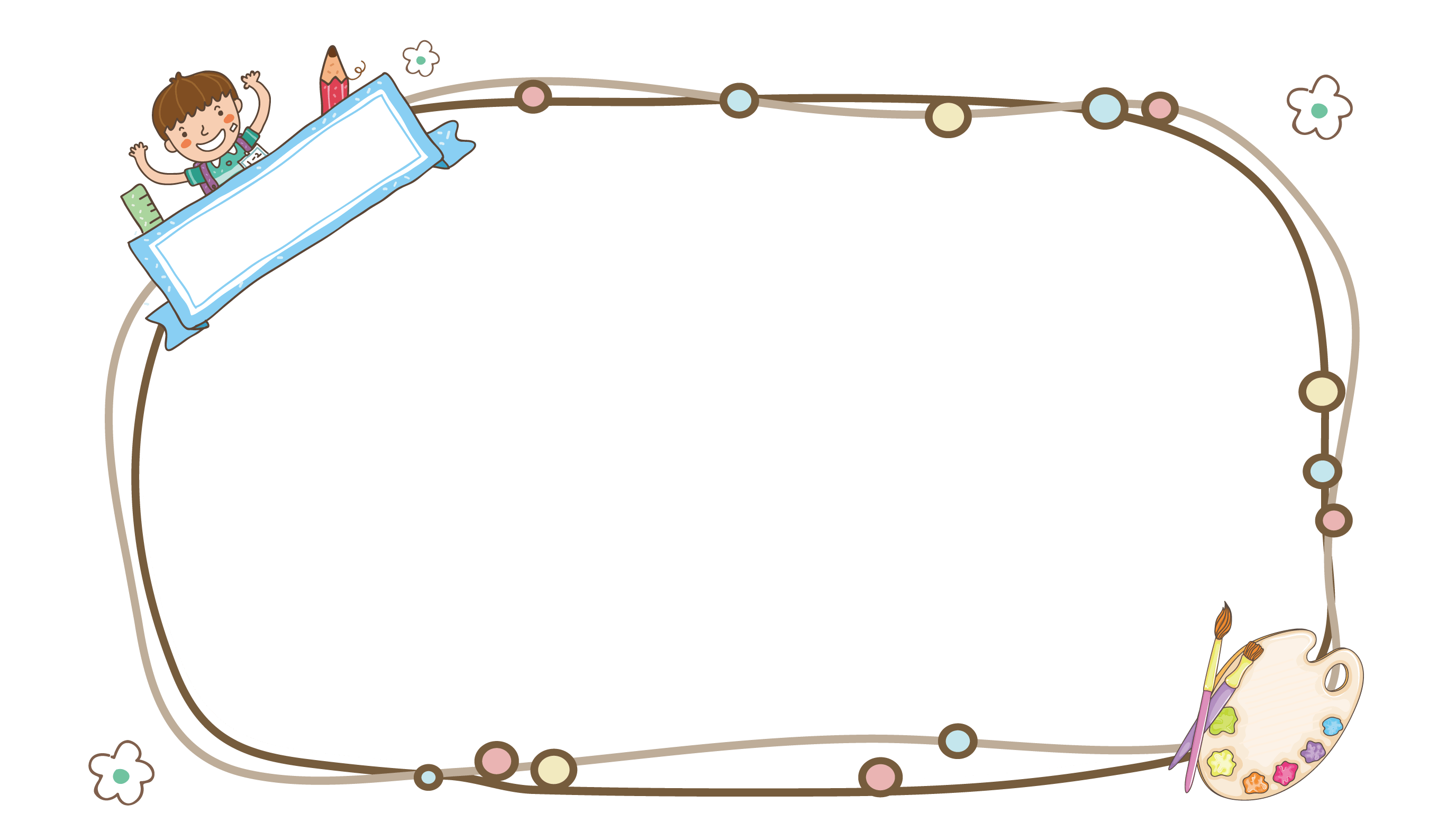 Cô bé là người như thế nào?
Cô bé rất thông minh và hiếu thảo.
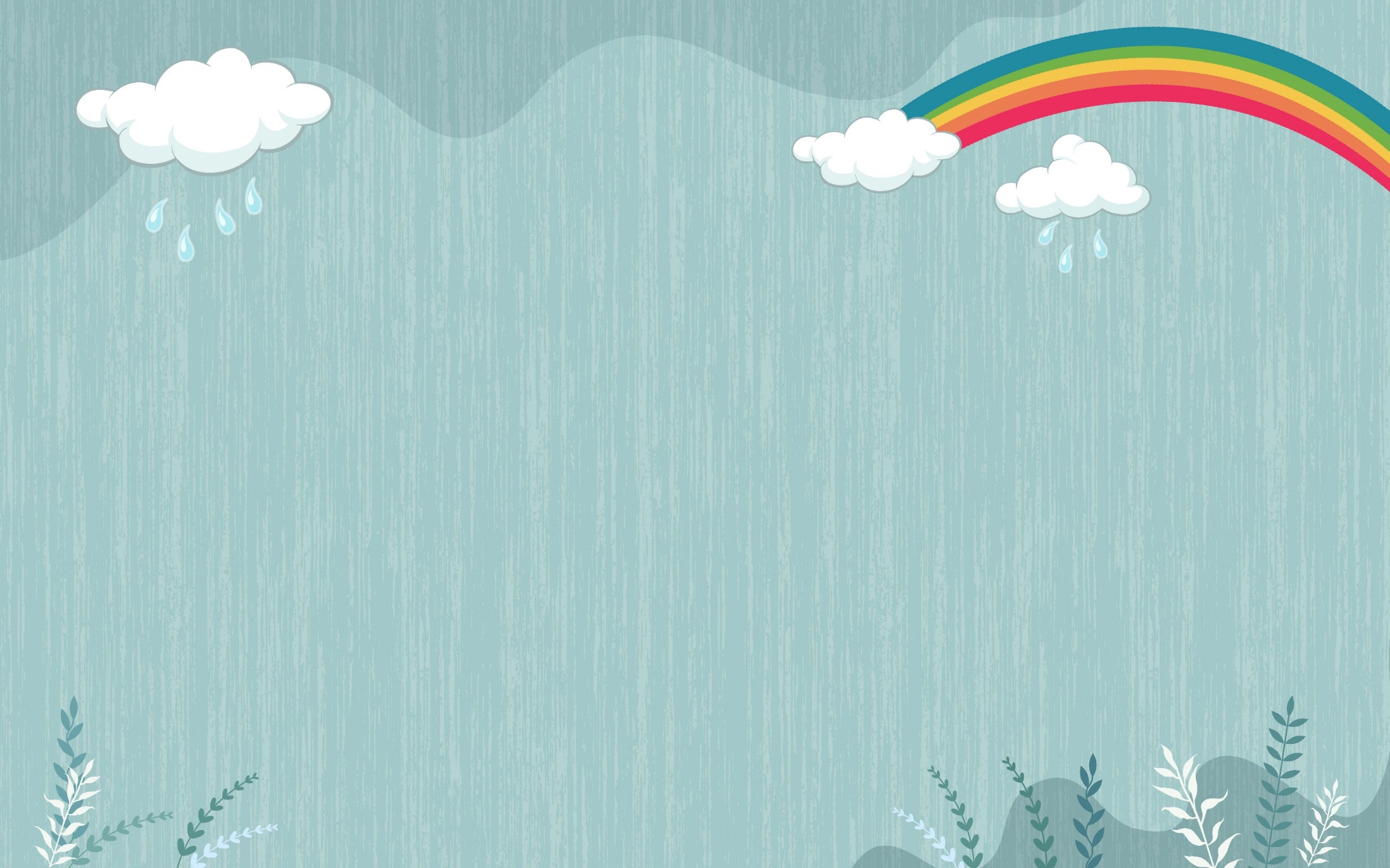 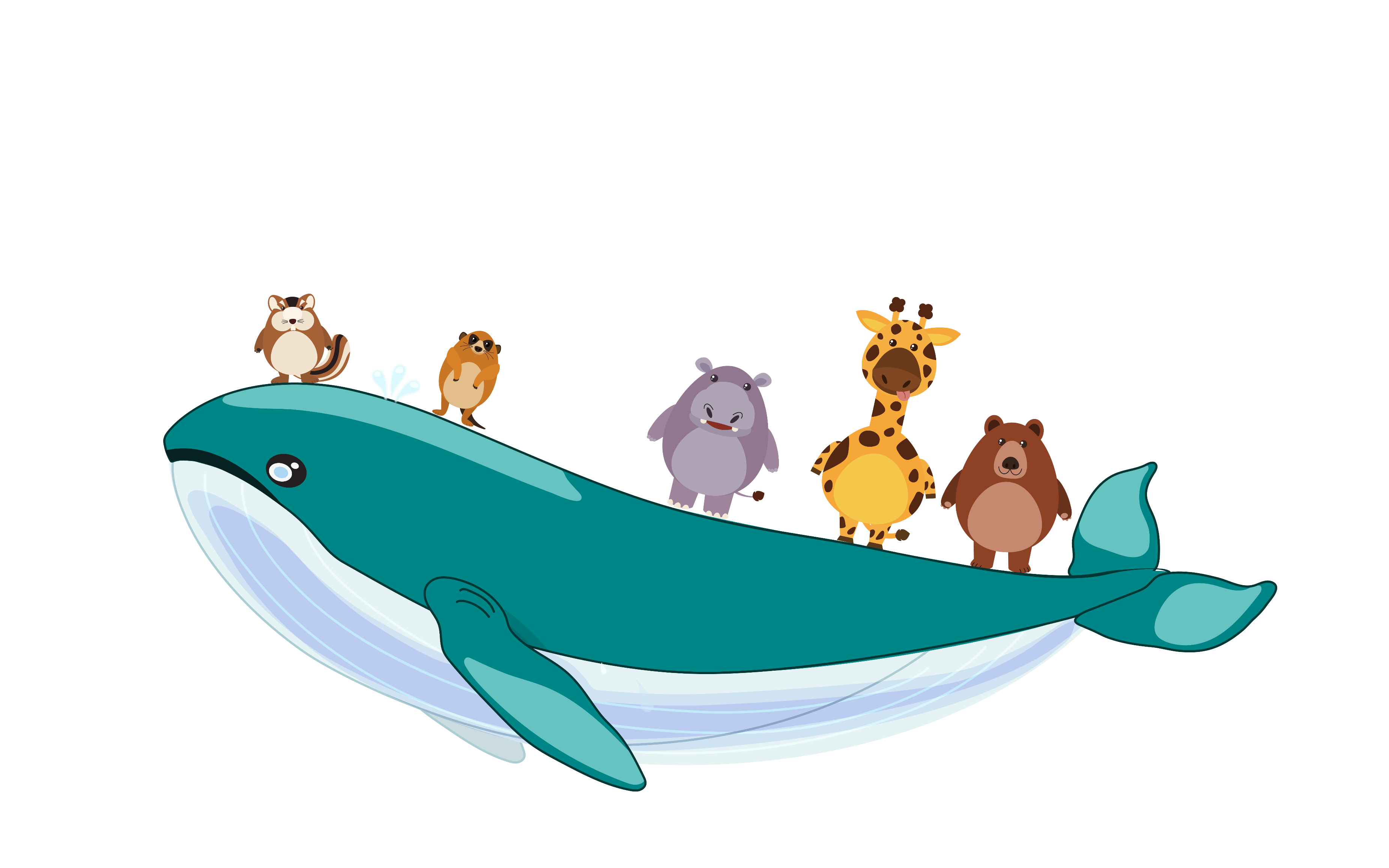 HẸN GẶP LẠI